MATERIAL RESOURCE PLANNING (MRP)
ENTERPRISE RESOURCE PLANNING (ERP)
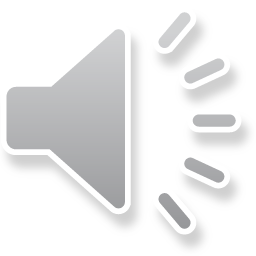 MRP I ?
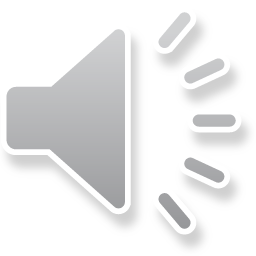 Meaning
It is basically a system which controls system of inventory so that up-to-date records of the status of a large number of items in inventory can be kept.
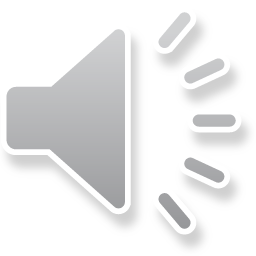 Aims
□ Determine for final products what should be produced and at what time. 
□ Calculate the required production
□ Determine the requirements for material Bill of Materials (BOM). 
□ Calculate inventories, work-in-progress, batch sizes and manufacturing and packaging lead times. 
□ control inventory by ordering bought-in components
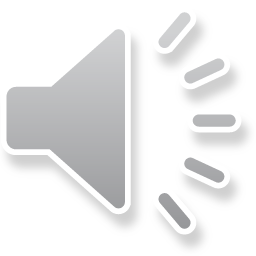 OBJECTIVES
□ It determines the quality and timing of finished goods demanded. 
□ It determines time phased requirements of the demand for materials, 
□ It computes the inventories, work-in-progress batch sizes and manufacturing and packing lead times. 
□ It controls inventory by ordering components and materials in relation to orders received rather than ordering them from stock level point of view.
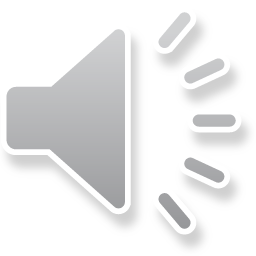 Benefits
□ Significantly decreased inventory levels and corresponding decreases in inventory carrying costs. 
 □ Fewer stock shortage,. 
□ Increased effectiveness of production supervisors and less production chaos. 
□ Better customer service 
□ Greater responsiveness to change
□ Closer coordination of the marketing, engineering, and finance activities
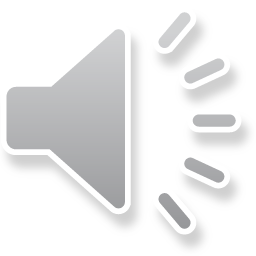 MRP II ?
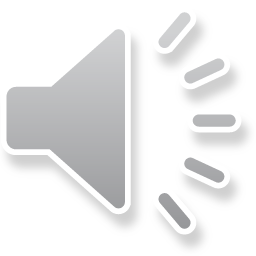 meaning
MRP II utilizes software applications for coordinating manufacturing processes, from product planning, parts purchasing, inventory control to product distribution. MRP II is a method for the effective planning of all the resources of a manufacturing company.
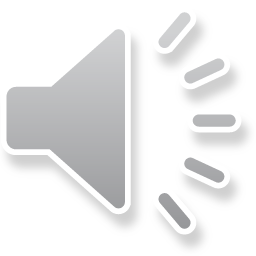 It also addresses business planning, sales and operations planning, demand management, production planning, master scheduling, material requirement planning, capacity requirement planning,
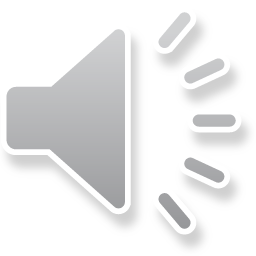 MRP-II and its interfaces
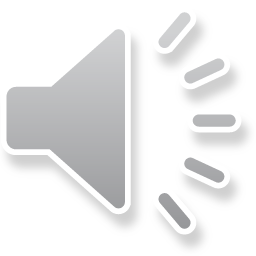 Essential Elements of MRP II
□ The essential elements of MRP II system are as follows: 
□ Demand Forecast – 
□ Production Planning – 
□ Resource Planning -
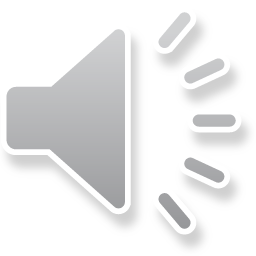 □ Rough-cut Capacity Planning – 
□ Master Production Schedule – 
□ Bills of Material – 
□ Materials Requirement Planning
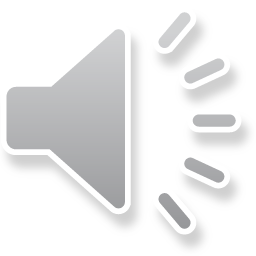 □ Detailed Material and Capacity Plans –
 □ Shop and Purchase Order Release - which activate production and purchasing. 
□ Shop-floor Control – 
□ Purchase and Inventory Control -
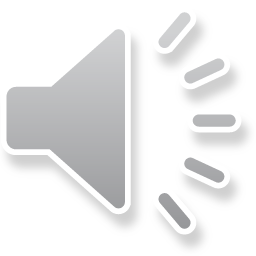 NEED OF IMPLEMENTING MRP
REALTIME	INVENTORY STATUS AVAILABLE
MEETING DELIVERY SCHEDULE
IMPROVED PERFORMANCE
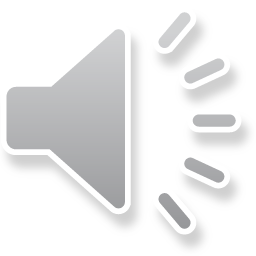 MRP Inputs
MRP Processing
MRP Outputs
Changes  Order releases
Planned-order  schedules
Master
schedule
Primary  reports
Exception reports
Planning reports
Performance-  control  reports
Bill of
materials
MRP computer  programs
Secondary  reports
Inventory  records
Inventory
transaction
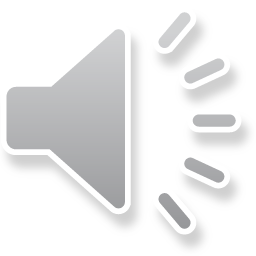 ADVANTAGES
INVENTORY

PRODUCTION

SALES

ENGINEERING

FINANCE

SCHEDULING
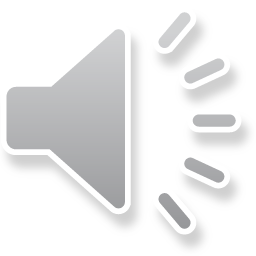 Enterprise  Resource  Planning  Systems
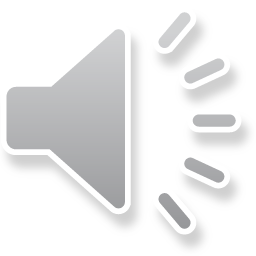 ERP ?
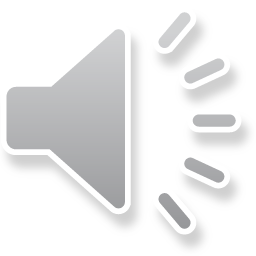 meaning
ERP means the techniques and concepts for integrated management of business as a whole from the view point of the effective use of management resources to improve the efficiency of enterprise management. ERP provides integrated business software modules to support functional units of an enterprise. It has a process oriented approach in the sense that it focuses on core processes like order fulfillment, materials procurement, balance sheet preparation etc. and attempts to integrate various functions of an enterprise involved the execution of these processes.
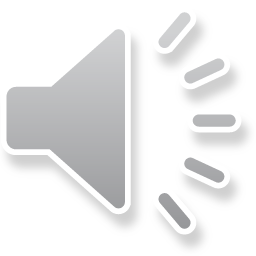 ERP systems provide integration across multiple locations and functional areas. ERP systems permit organizational standardization across different locations. ERP system brings with time-tested and successful business practices that will help the organization to become more competitive. ERP also facilitates communication and collaboration with outside organizations like suppliers, customers, logistic agents, insurance companies, market enquiries, service outlets, warehouses, retail and wholesale outlets etc.
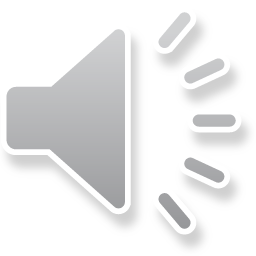 NEED FOR IMPLEMENTING ERP
FOR PROPER RESOURCE	UTILIZATION

TO  REDUCE	LEAD-TIME

FOR DECISION	MAKING

TO INCREASES	CUSTOMER	SATISFACTION

TO PROVIDE	BETTER PROCUREMENT PROCESS
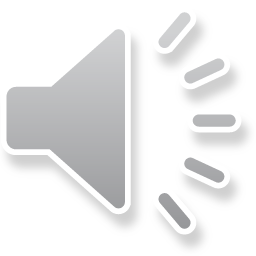 Benefits from ERP
Lowering the cost of products and services purchased 
- Significant paper and postage cost reductions 
- Improve the productivity of process and personnel 
- Inventory reduction 
- Lead time reduction 
- Reduced stock obsolescence 
- Faster product/service lookup and ordering saving time and money 
- Automated ordering and payment, lowering payment processing and paper costs
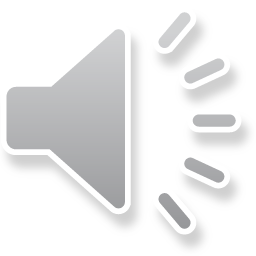 COMPONENTS OF ERP
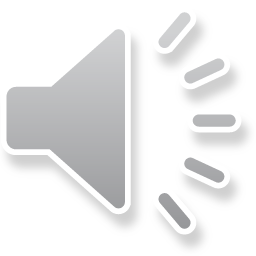 STEPS IN IMPLEMENTING ERP
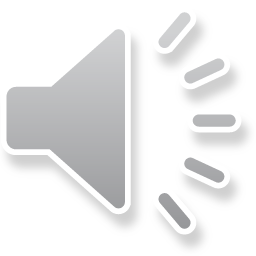 Draw a  detailed  plan
Identify the
Select the
need
software
Organisation
Evaluate the
is ready?
old process
Ass	ess the
Start
costs of
organising
installing
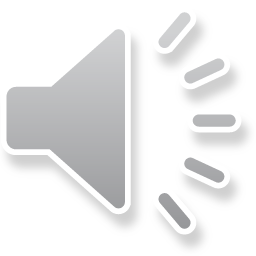